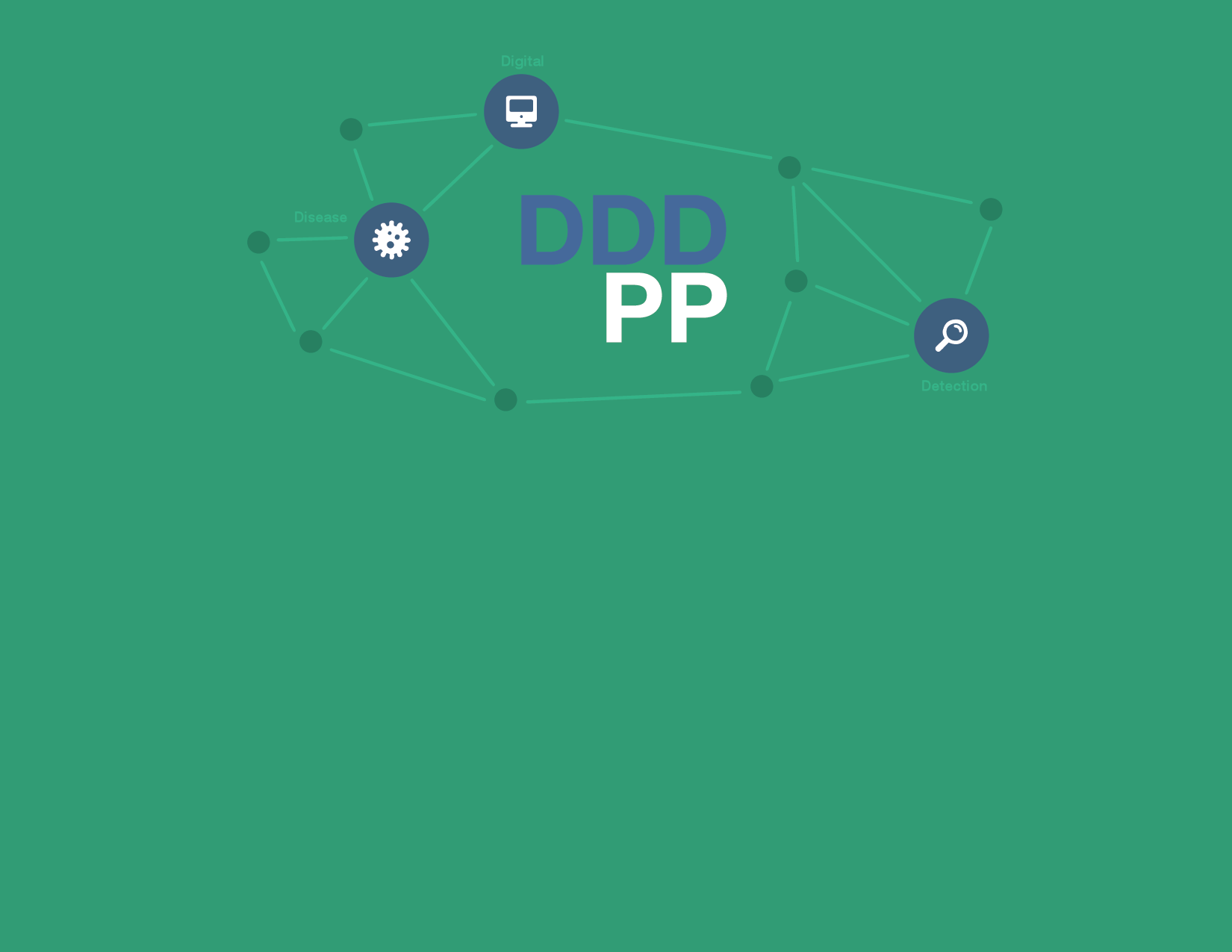 DDD: Digitizing Information for Disease Detection
Heak Hok
Digital Divide Data (DDD)
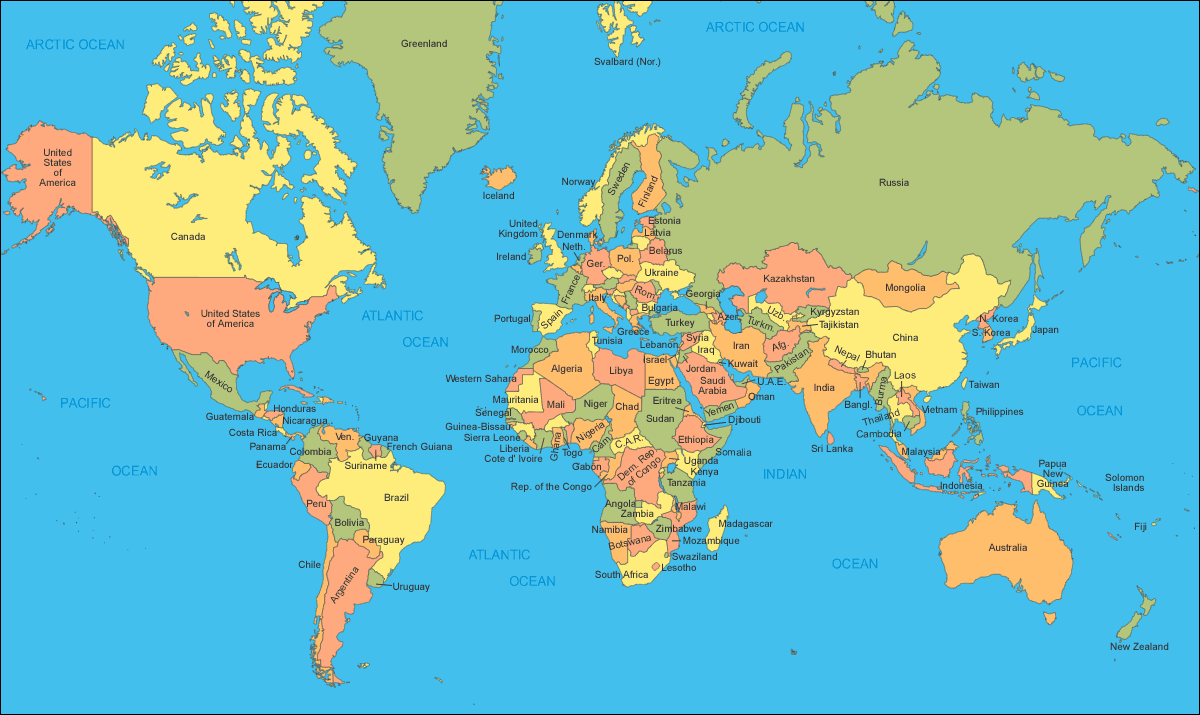 About DDD
DDD locations
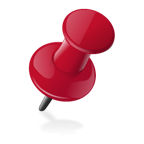 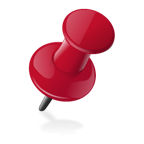 Phnom Penh, Cambodia
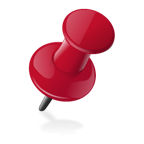 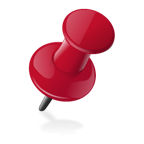 Vientiane, Laos
Nairobi, Kenya
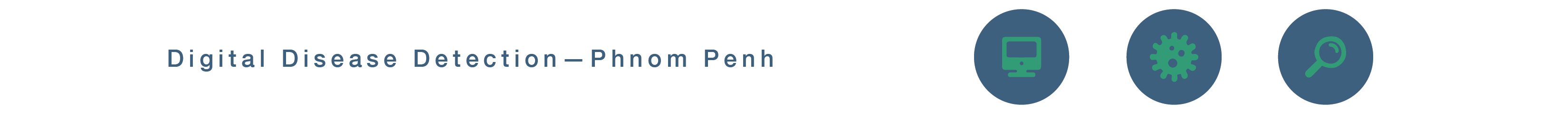 The Cycle of Poverty
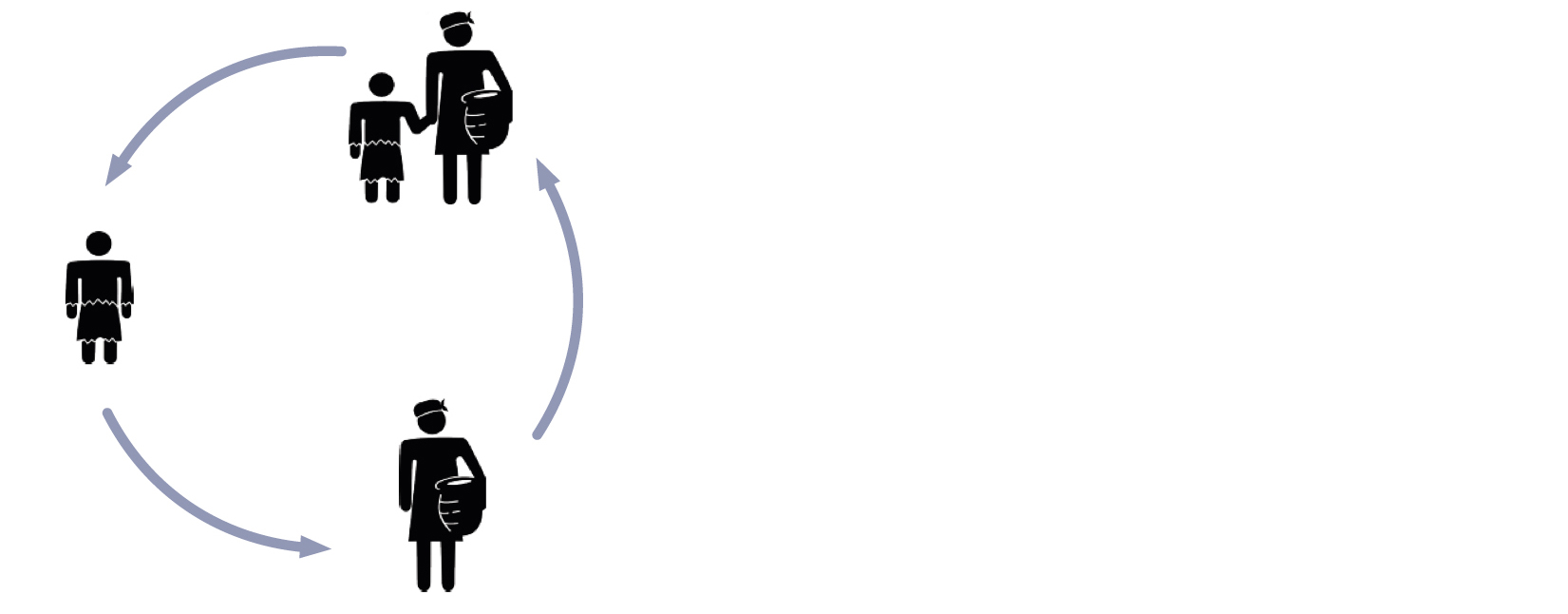 3.
1.
2.
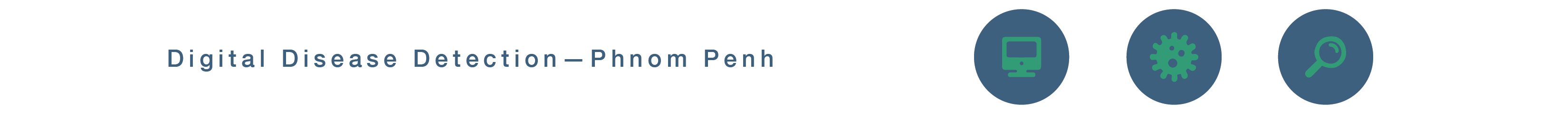 Breaking the Cycle of Poverty
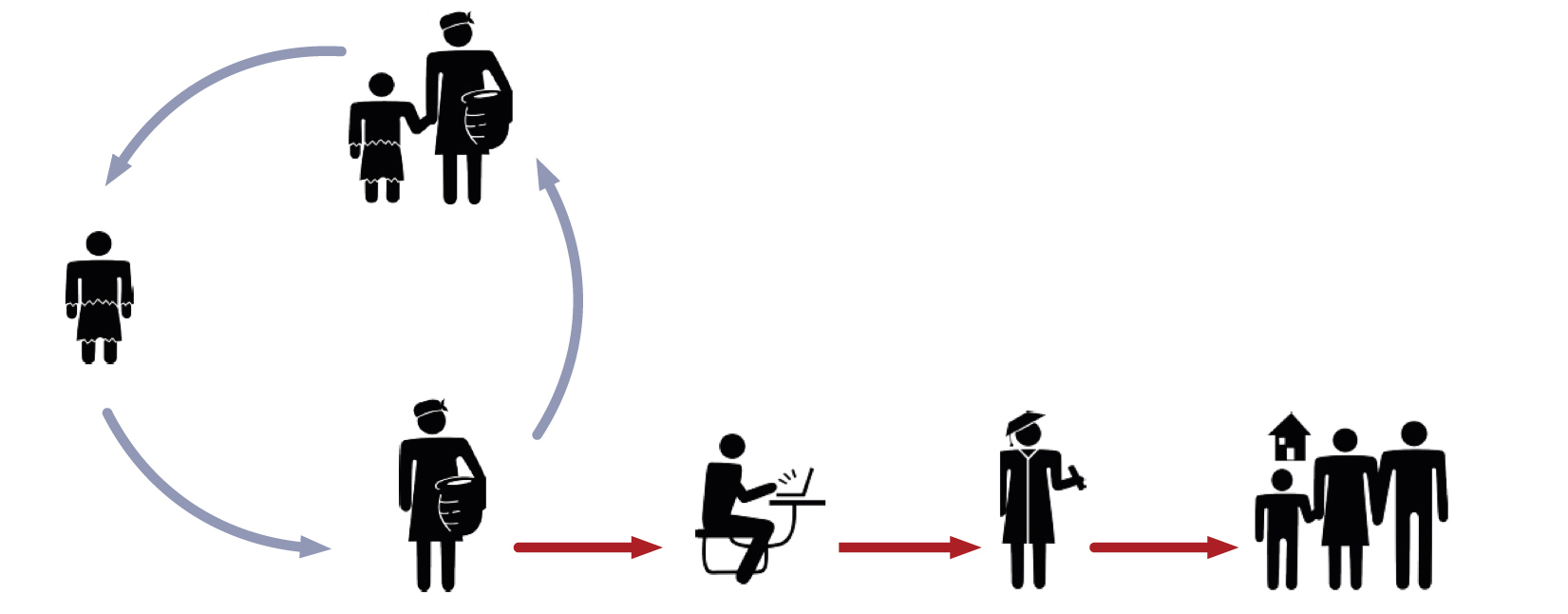 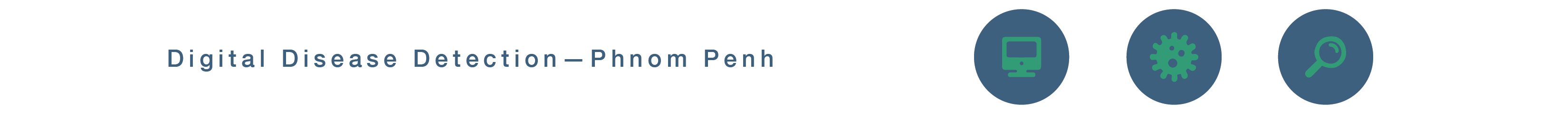 DDD’s Work/Study Program
2. Training
1. Recruitment
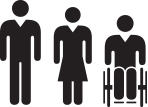 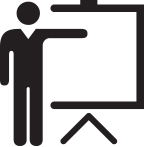 4. Graduation
3. Employment
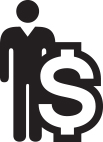 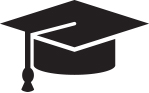 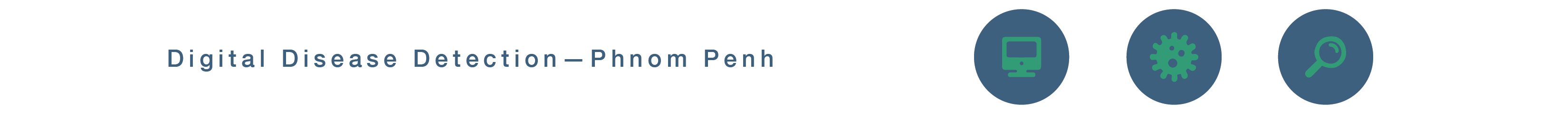 Our Staff
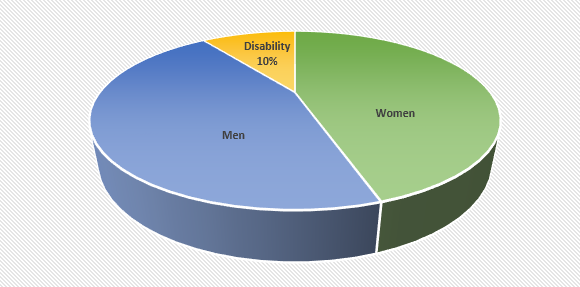 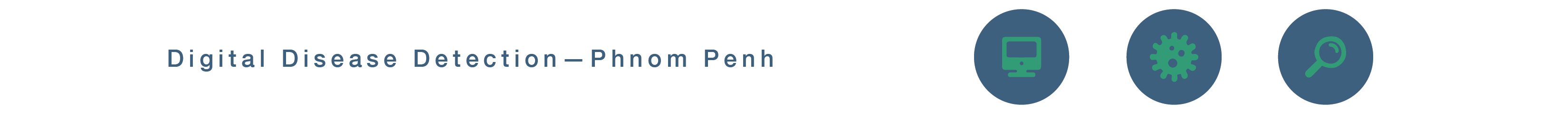 Our Clients
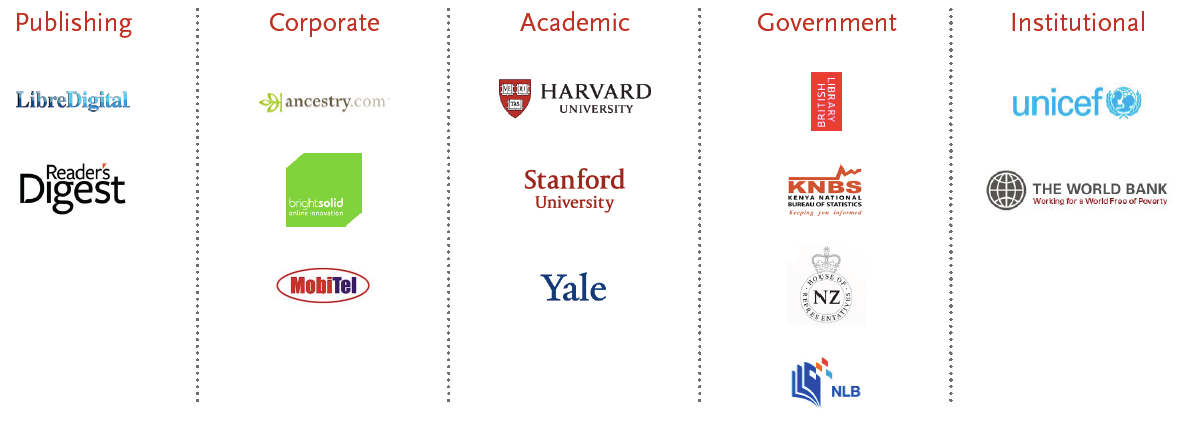 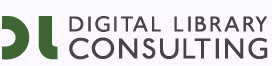 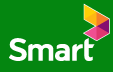 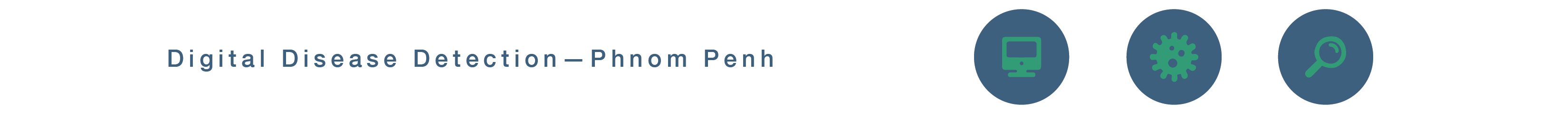 Delivering Value To Business Clients
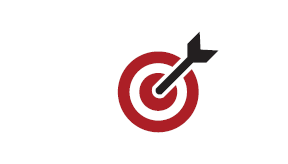 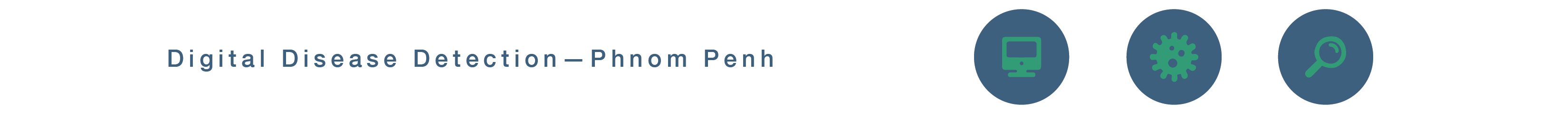 Grace under Pressure
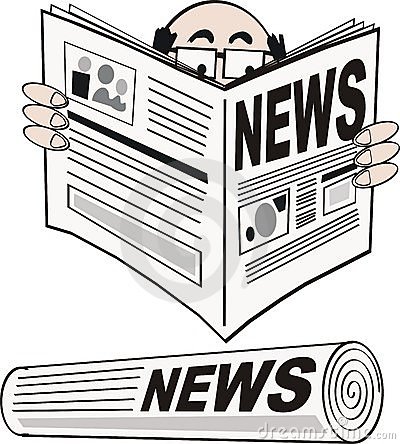 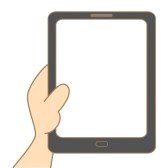 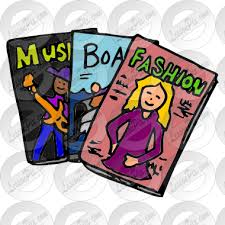 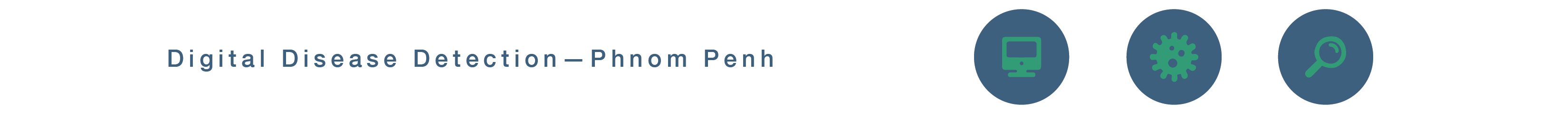 Digital Disease Detection
Newspaper
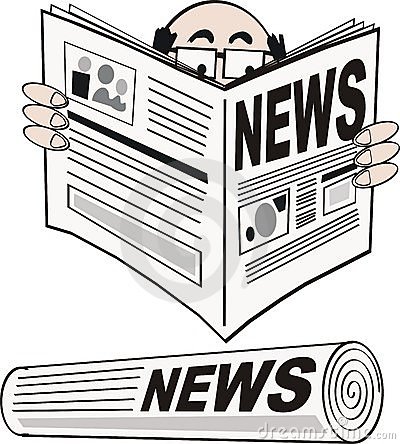 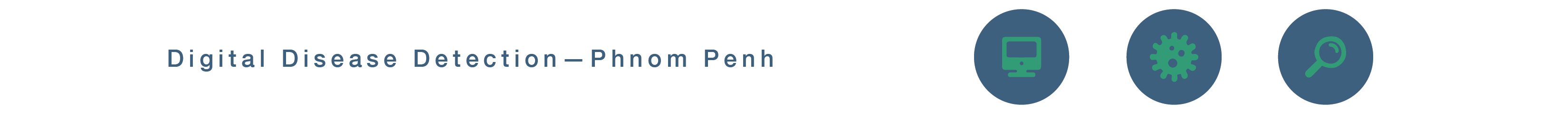 Digital Disease Detection (cont.)
Health Surveys
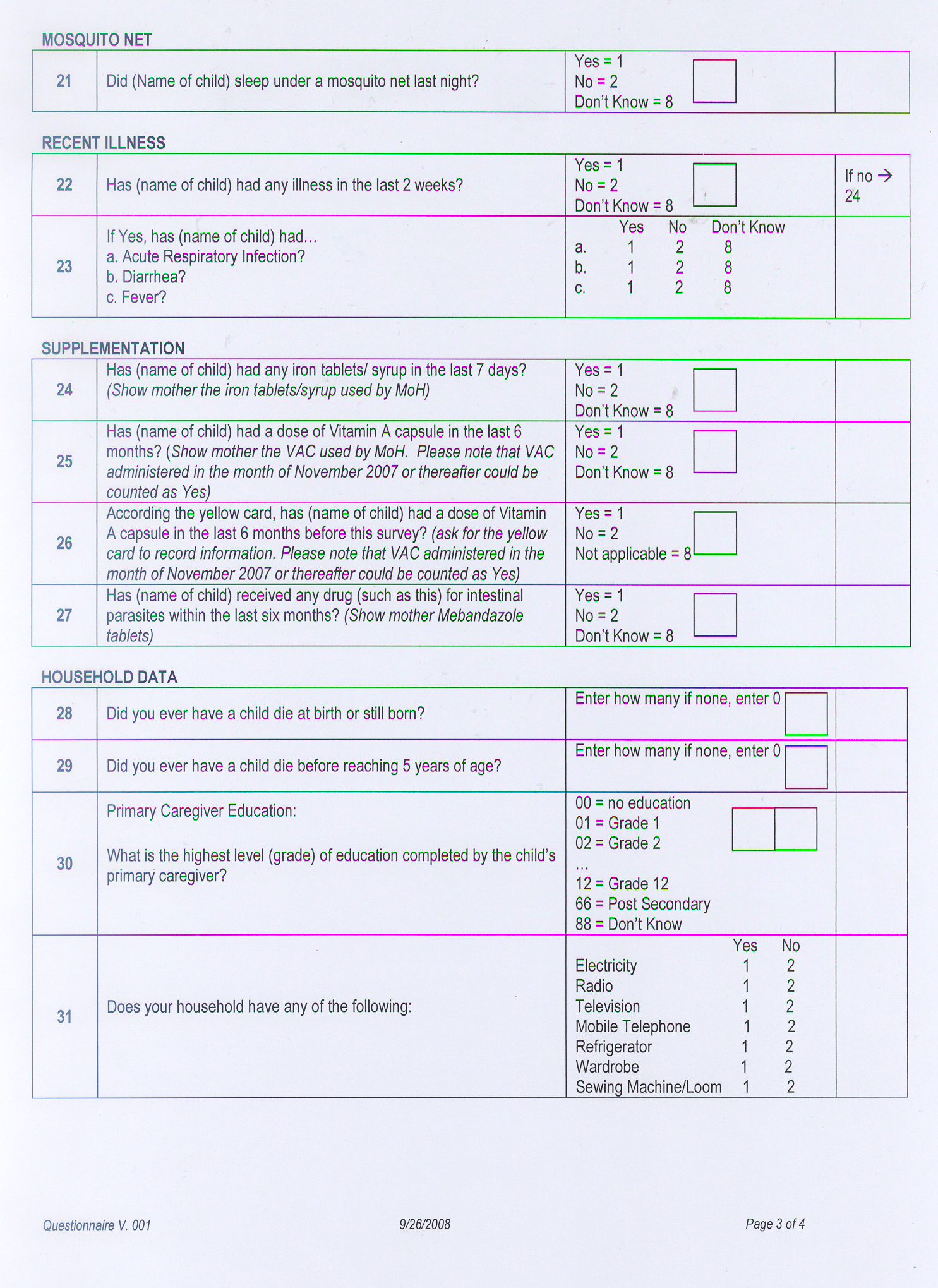 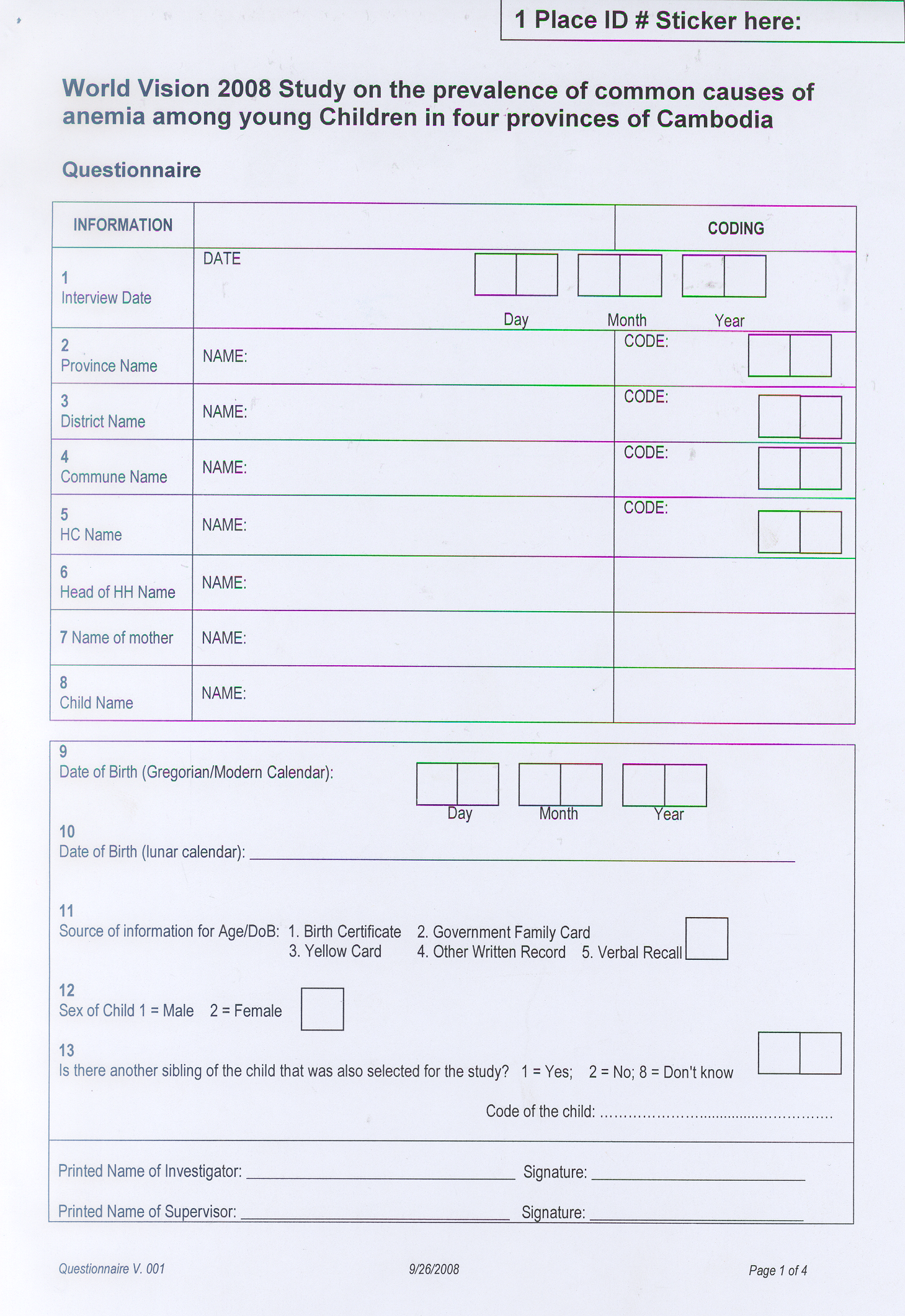 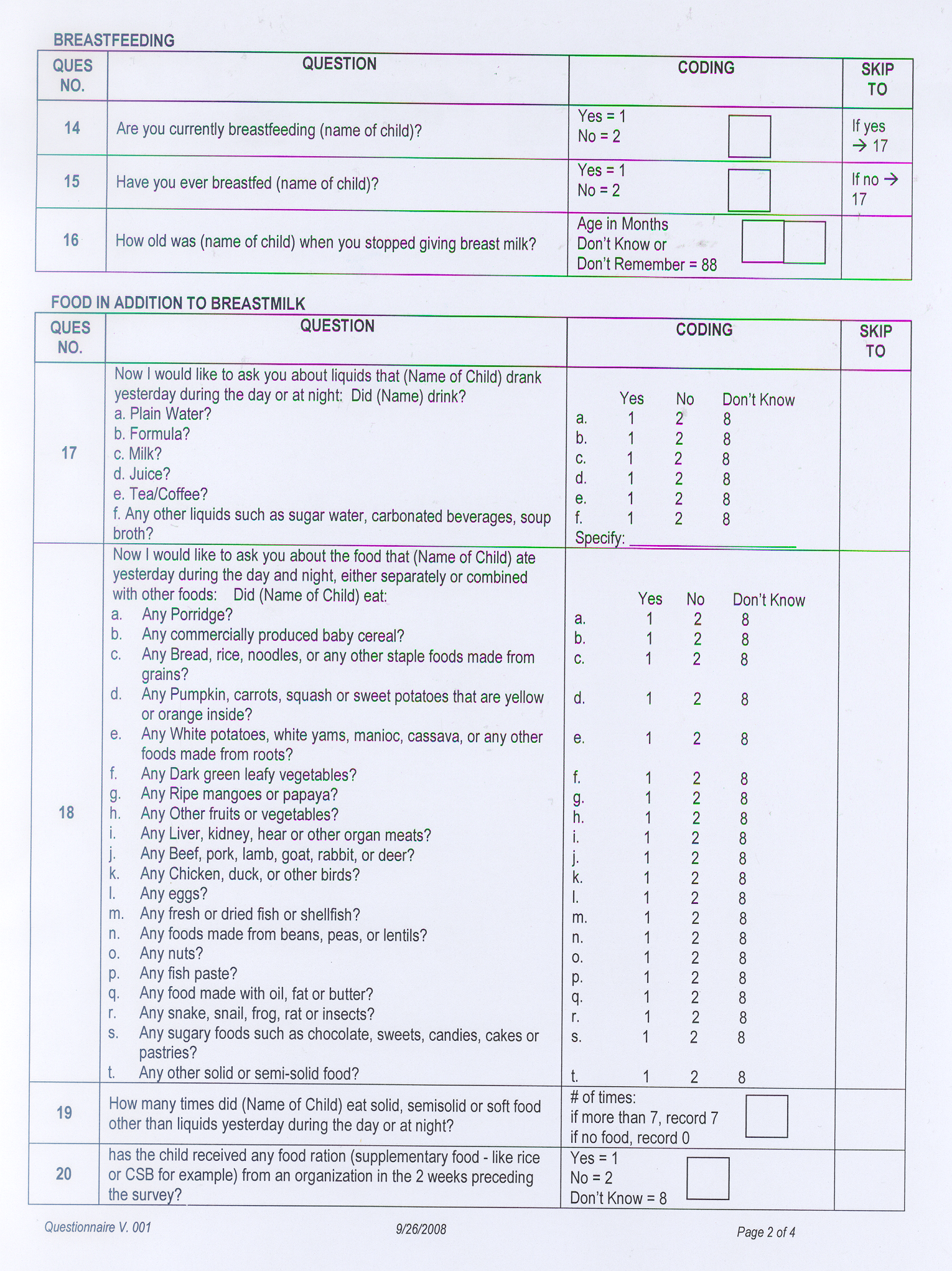 Hands washing
Causes of Anemia in Children
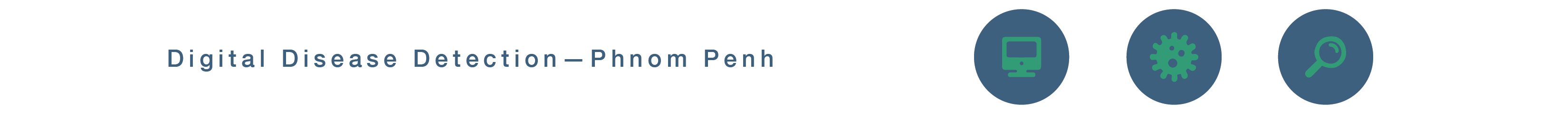 Digital Disease Detection (cont.)
Local Newspapers
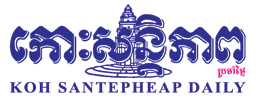 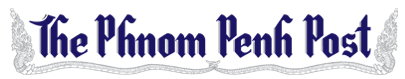 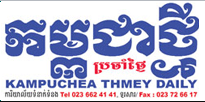 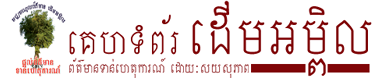 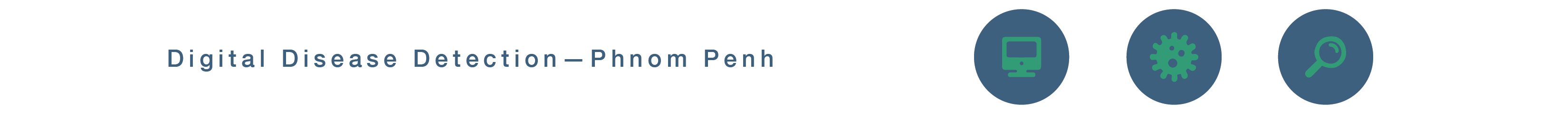 Digital Disease Detection (cont.)
Local Radios/TVs
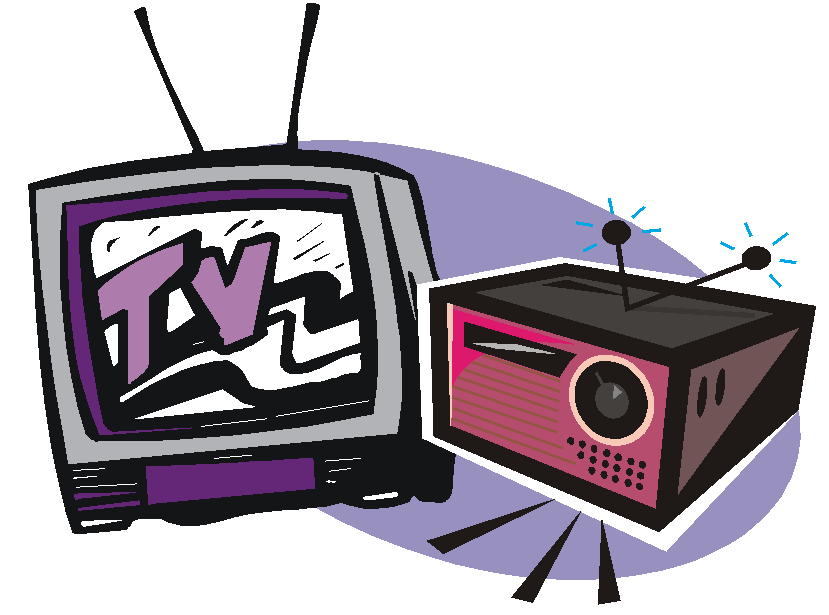 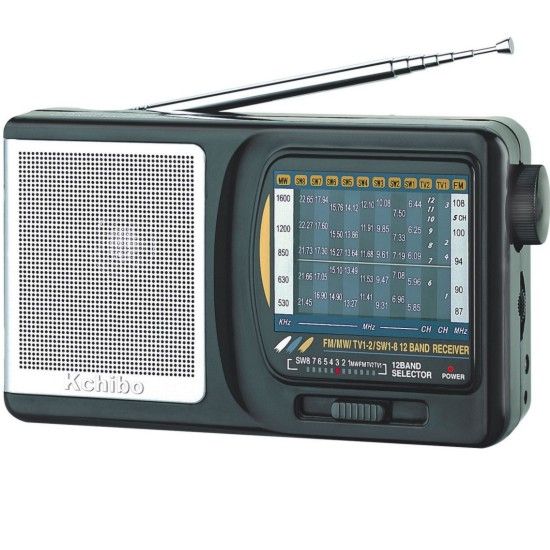 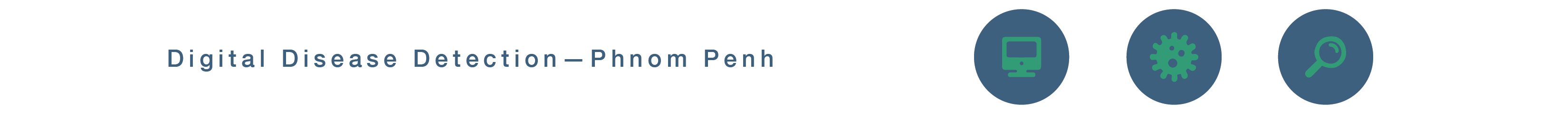 Thank you
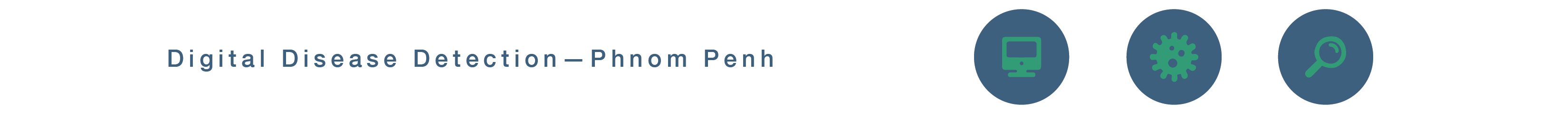